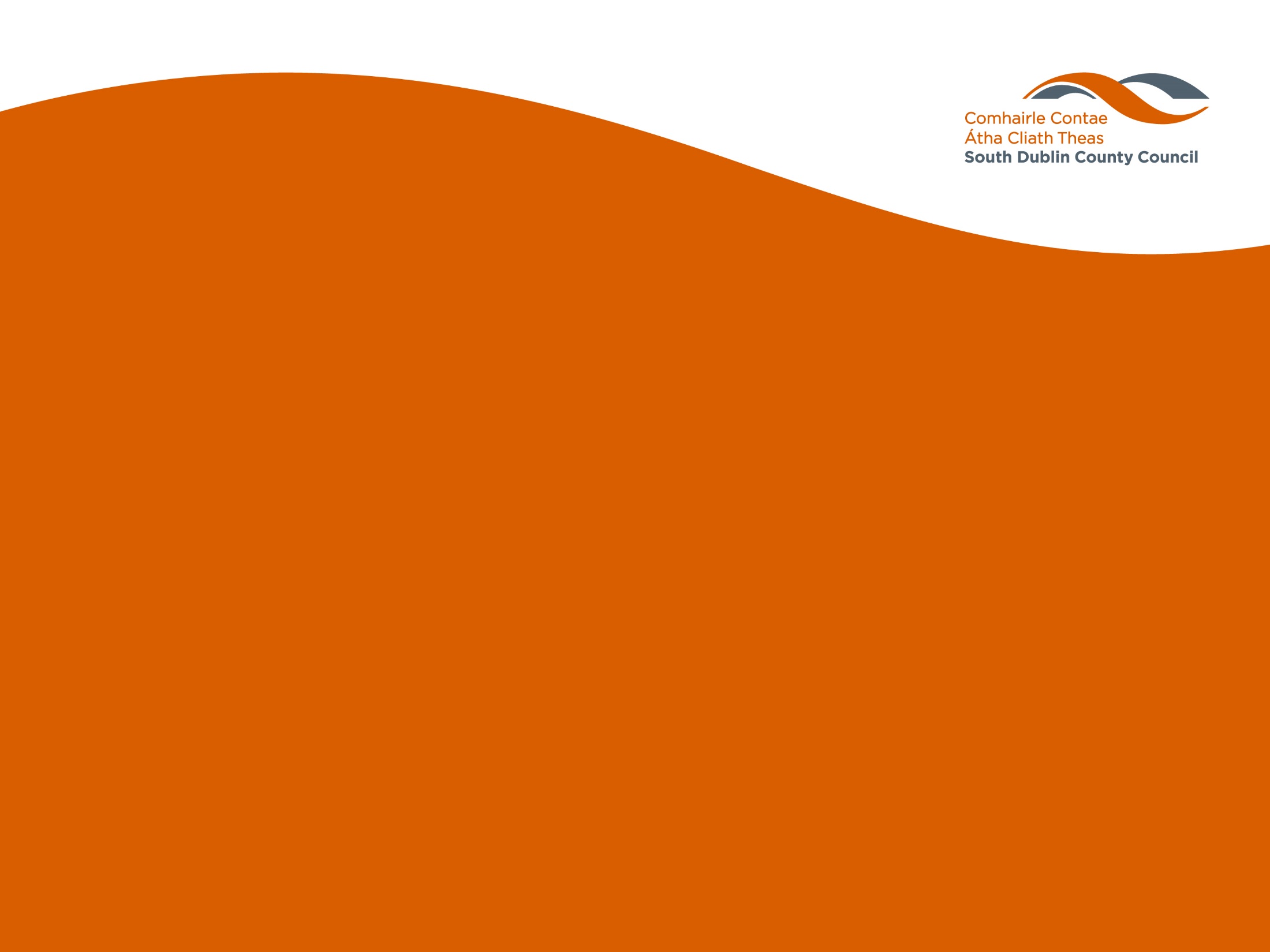 Allocations Update 
(including Homeless Presentations & Exits)

Housing Strategic Policy Committee Meeting
20h February 2020
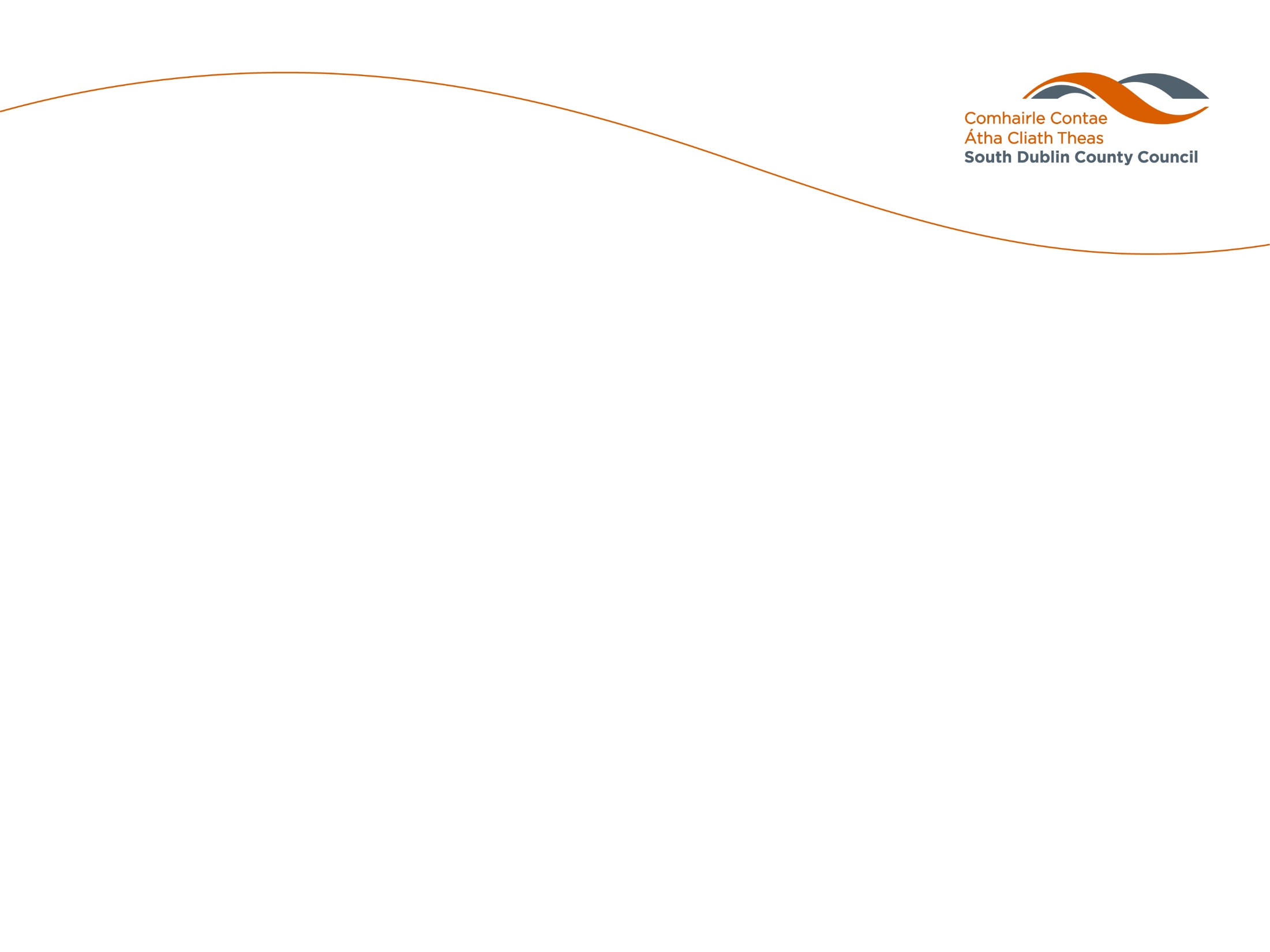 Social Housing List January 2020
2
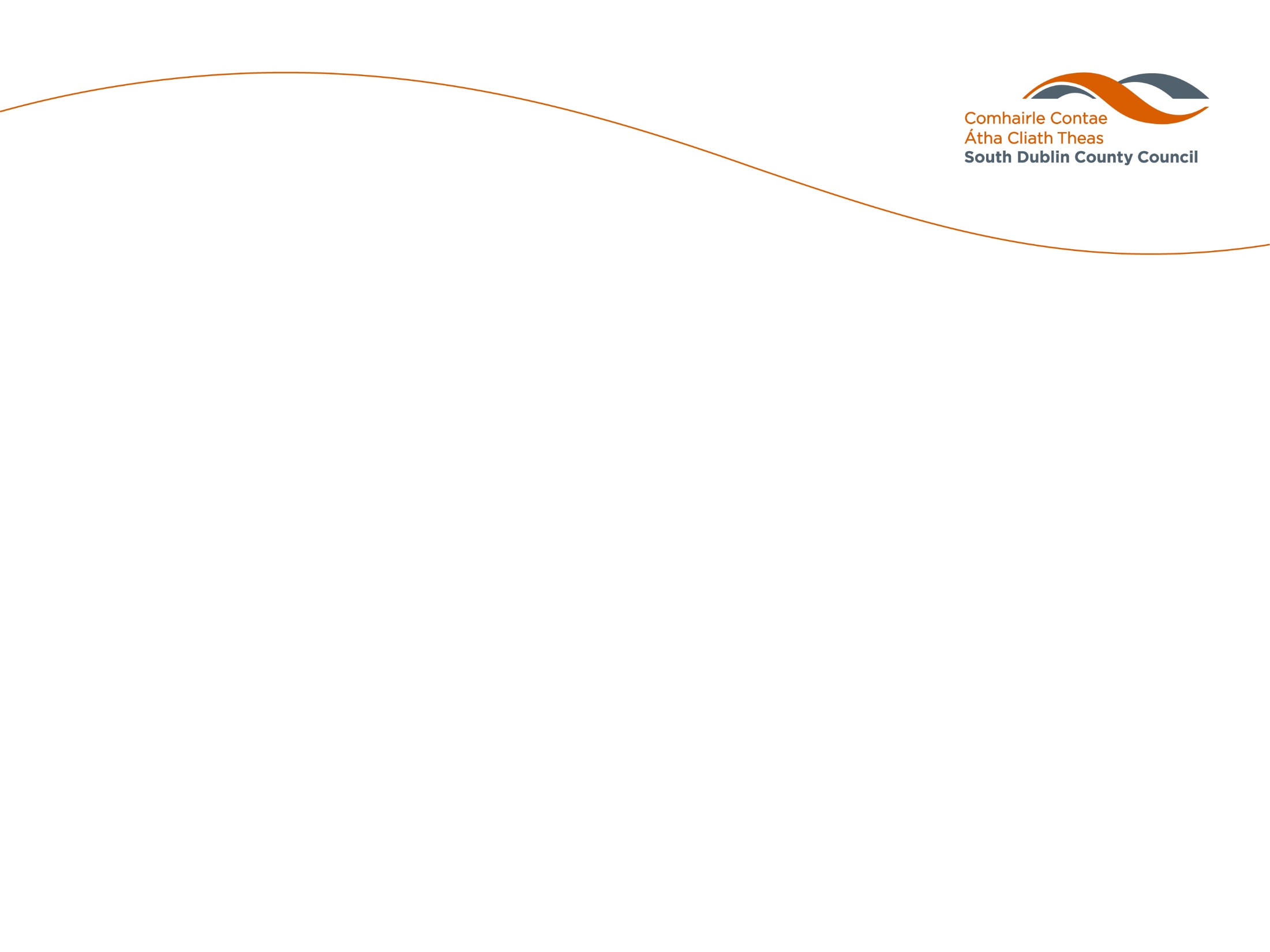 Allocations Report
2
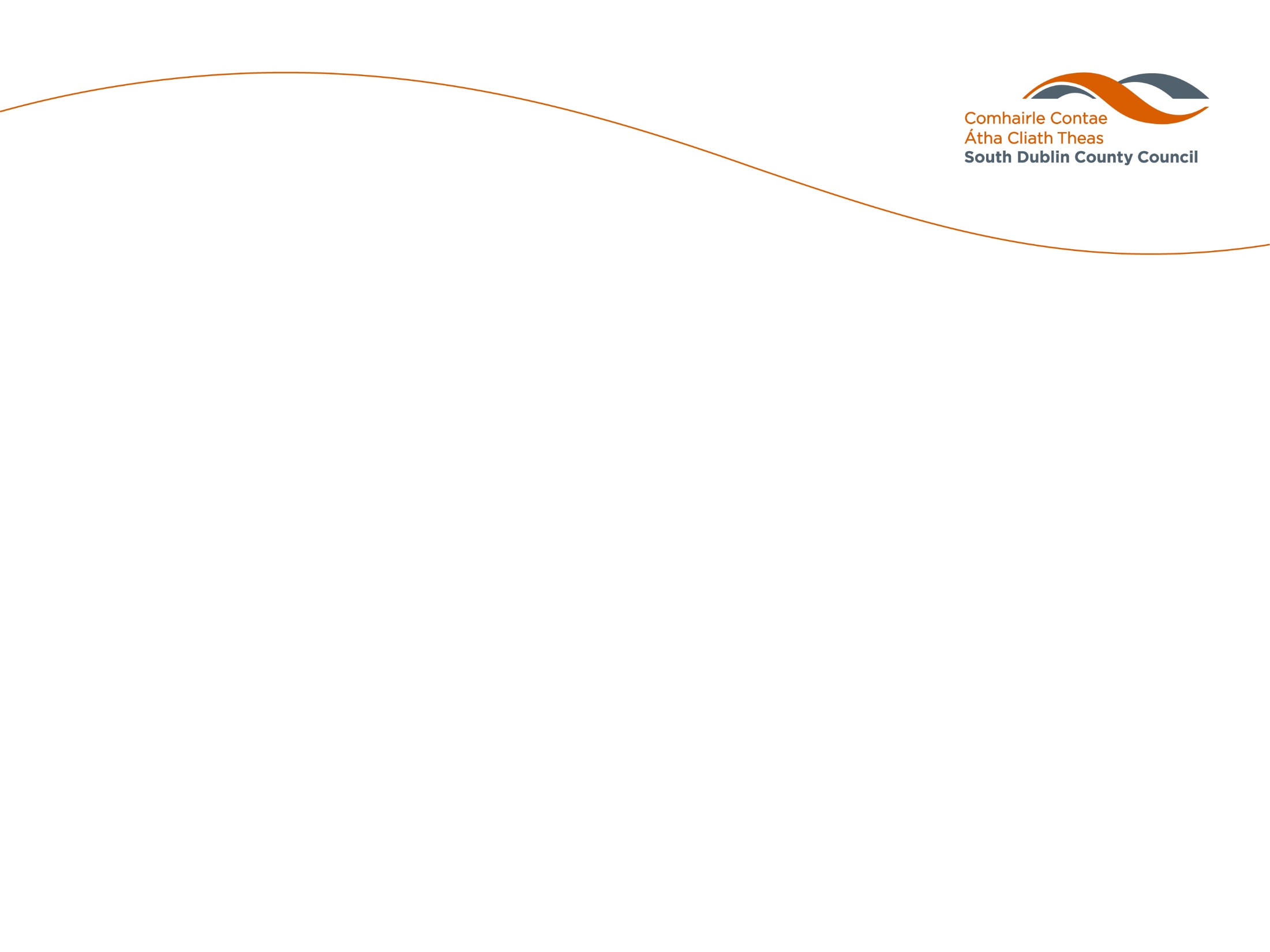 Homeless Responses History



Ministerial Order May 2015 
Increase in numbers presenting
Housing SPC Change Policy 2018
Significant increase in Allocations during 2018/2019
Preventative HAP & Homeless HAP 
Time in EA decreasing significantly
Project forward?
3
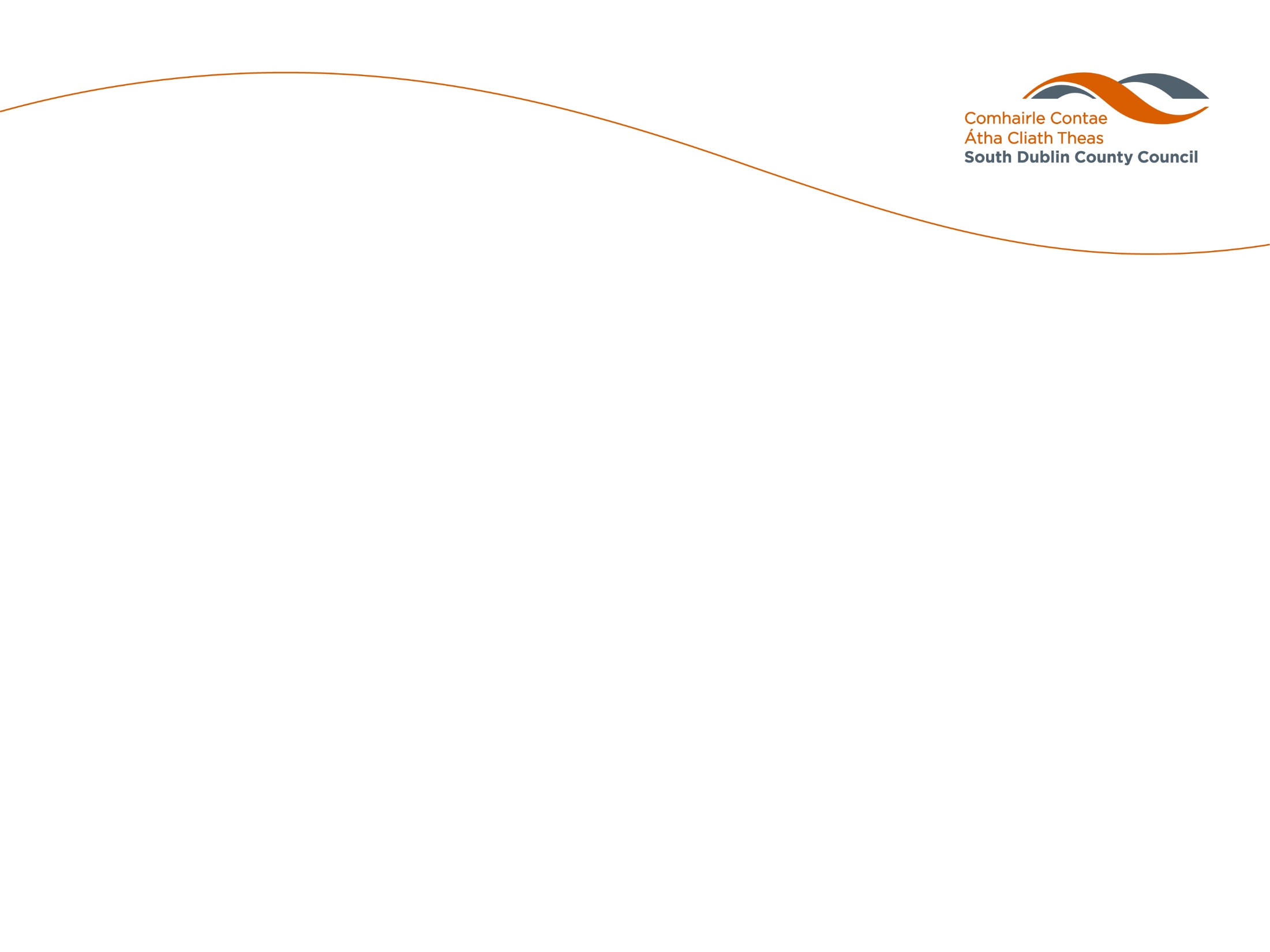 Homeless Register
Numbers in Self Accommodate
3
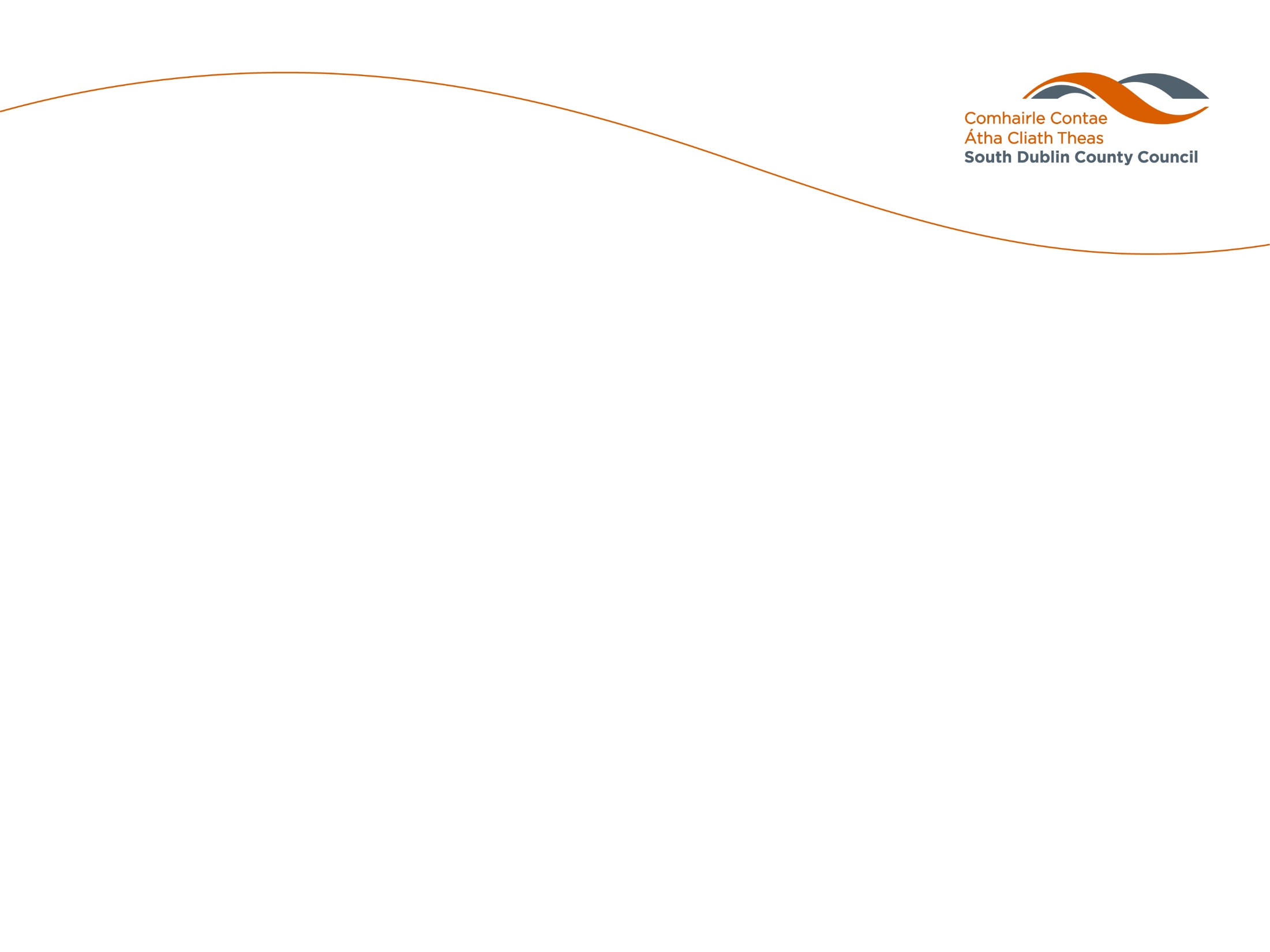 Exits from Emergency Accommodation
3
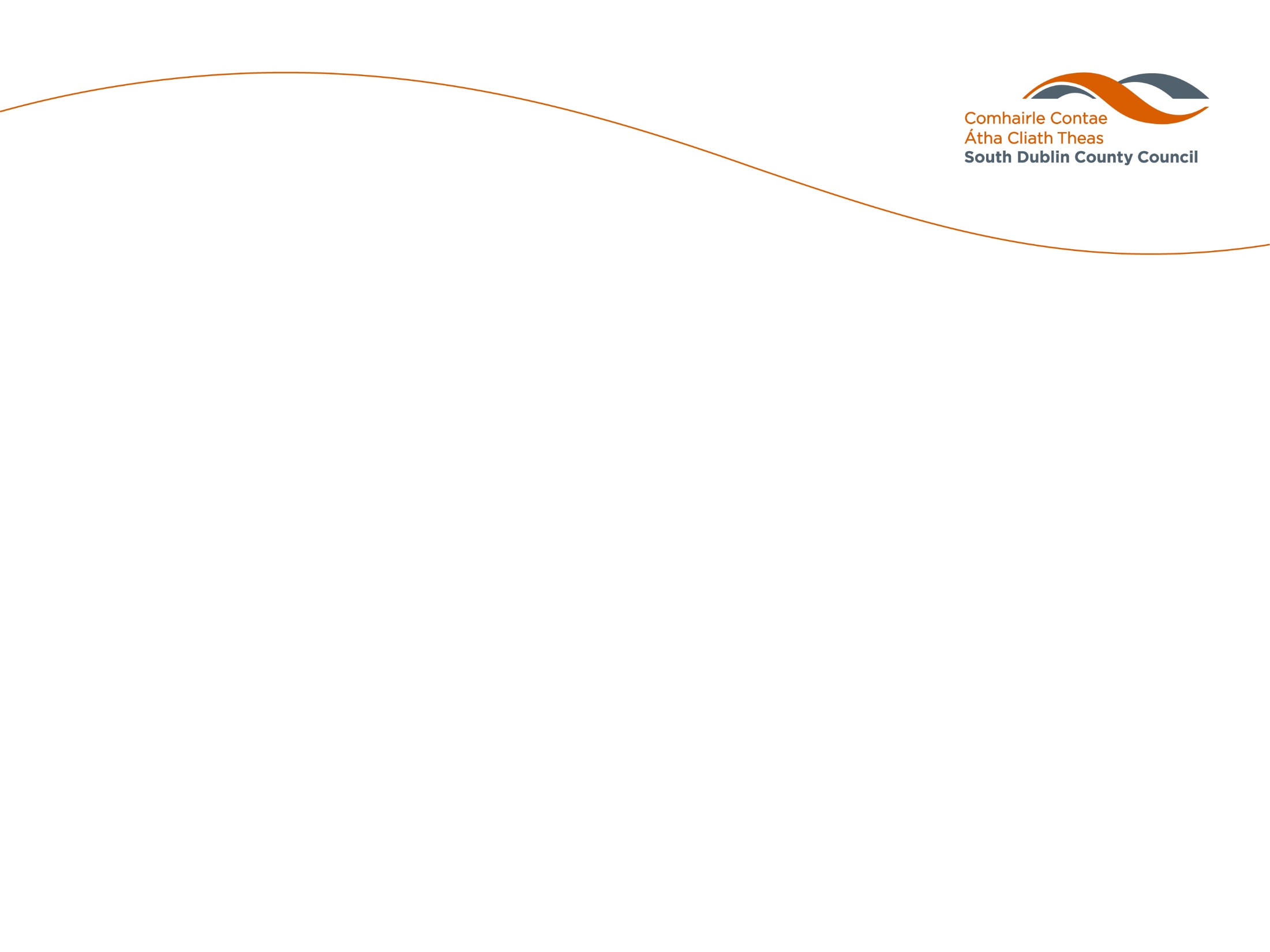 Homeless Allocations
3
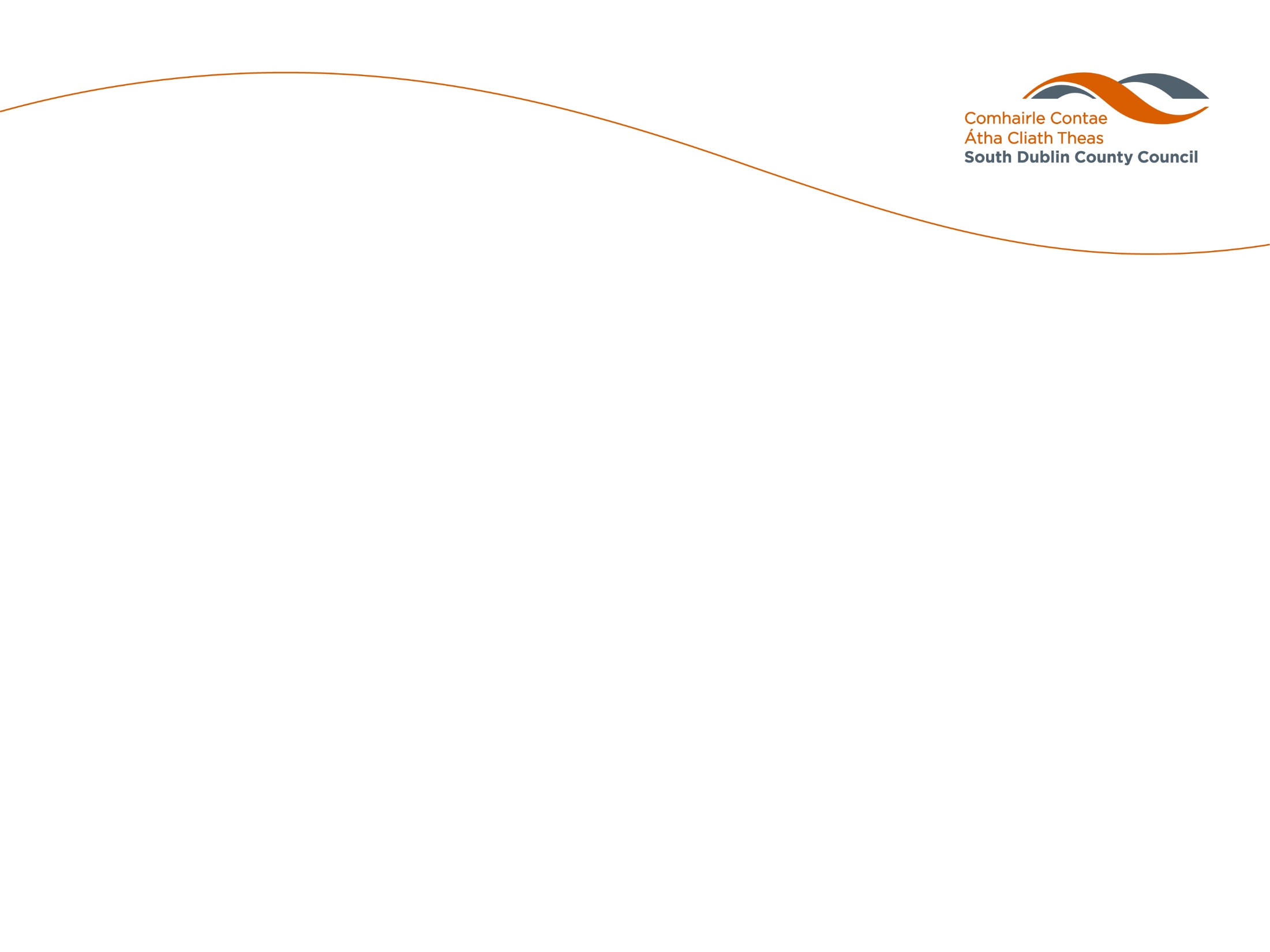 Homeless Allocations
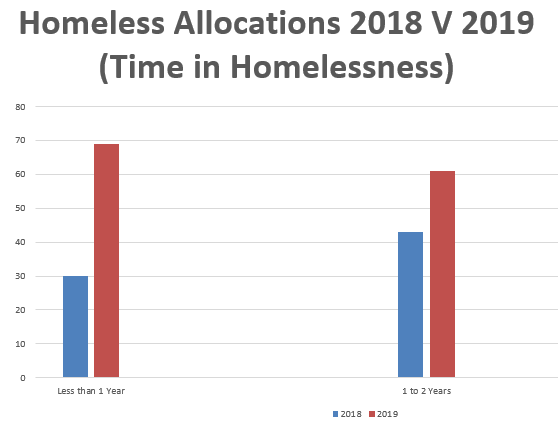 3
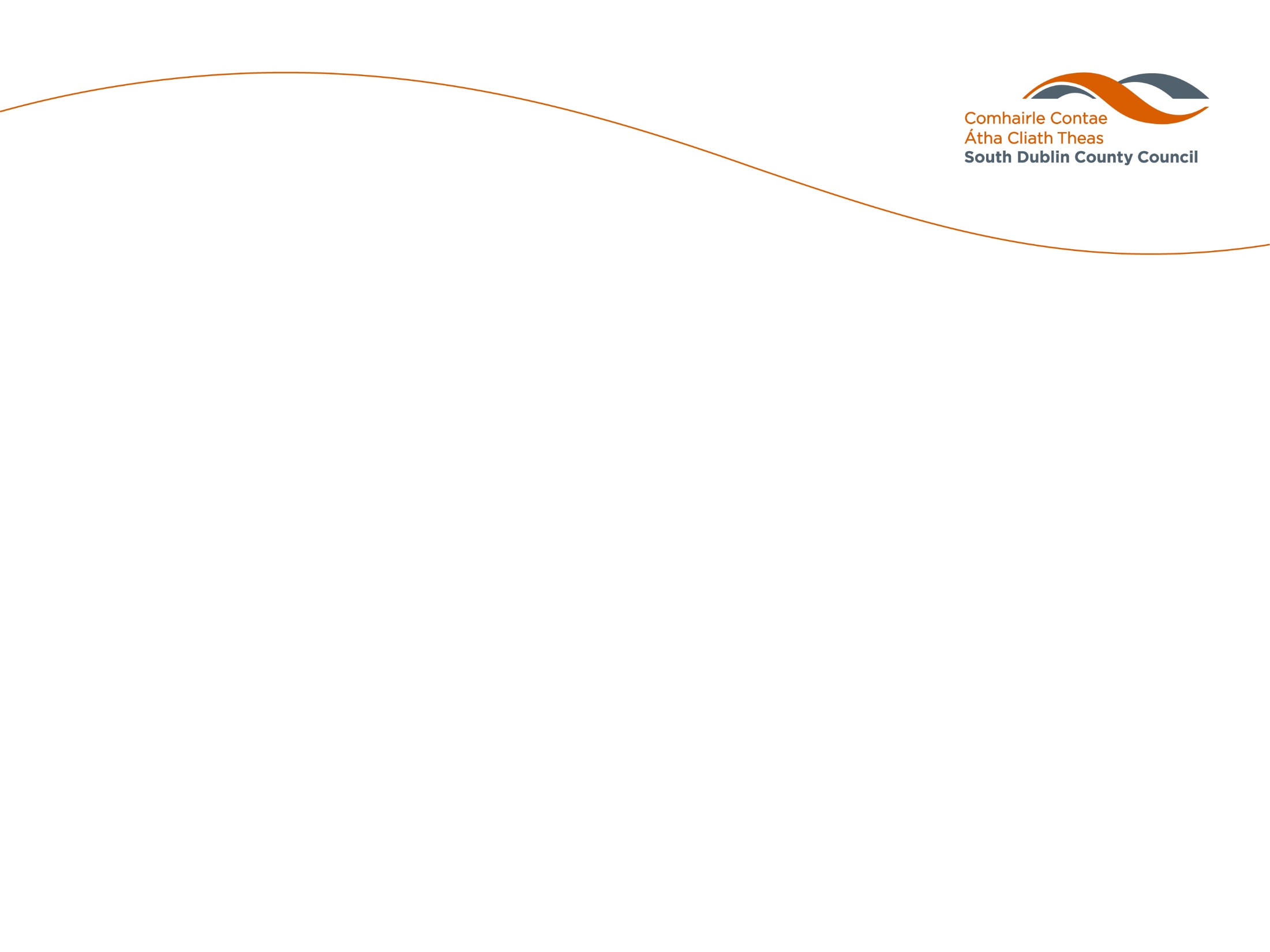 HAP V Social Housing Tenancy – Time In EA
3
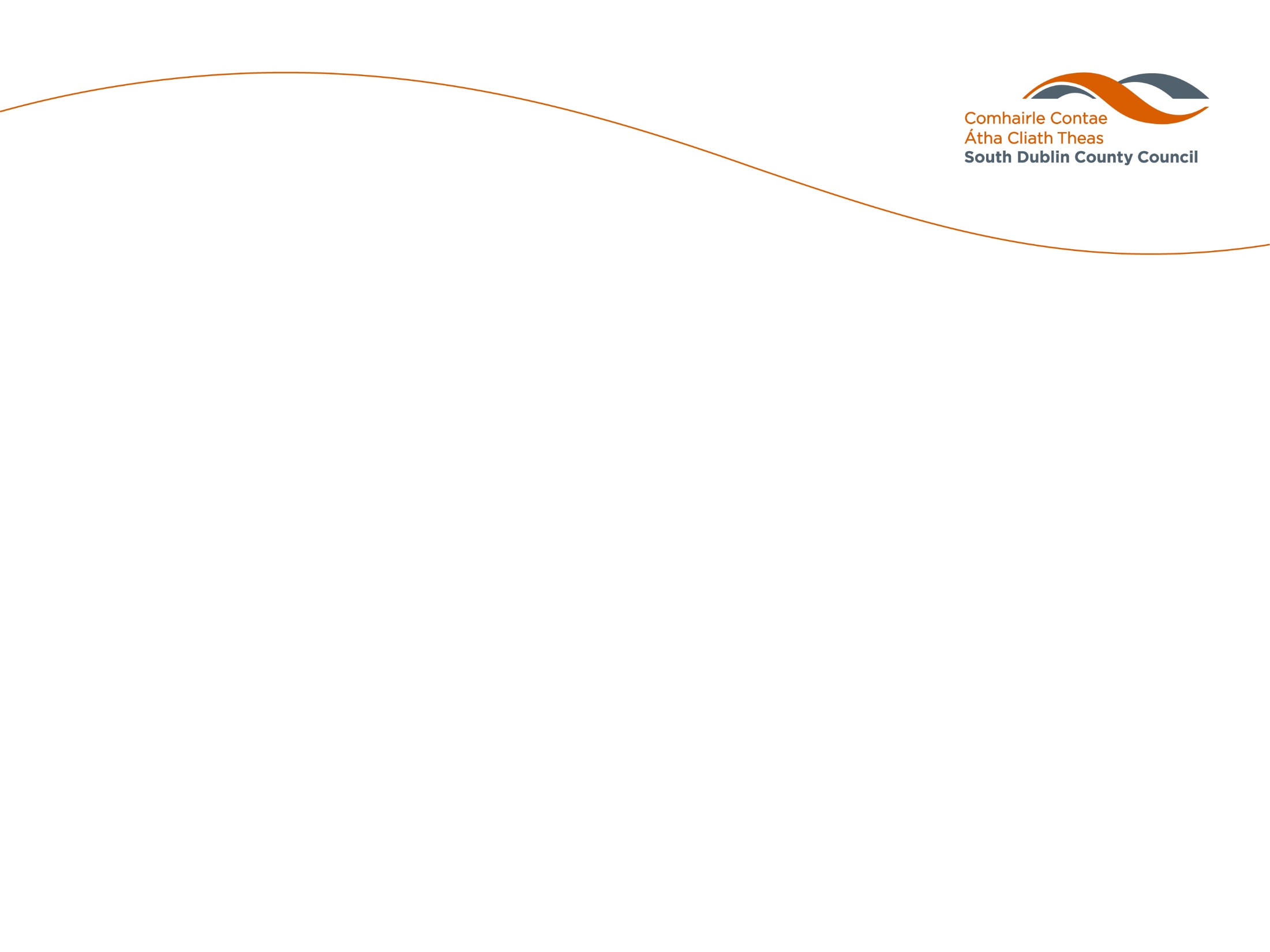 Improved Responses / Prevention

Current ‘time on list’ policy?
Enhanced prevention measures?
Mediation / sustainment services?
Incentivise/increase social housing tenancies for HAP transfer list?
Pathways from EA ?
Housing Support Officers
CBL engagement
3